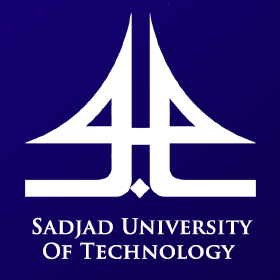 محل قرار دادن عنوان پایان نامه
محل نگارش نام و نام خانوادگی دانشجویان
Sadjad University of Technology
محل نگارش نام استاد راهنما
محل نگارش نیمسال اخذ پروژه
1
نکات مهم در تهیه ارائه پایان نامه
دانشجویان عزیز بایستی طبق نظر استاد راهنما و با رعایت دقیق دستورالعمل تهیه پایان‌نامه‌های دانشجویی که در پایگاه اینترنتی دانشگاه موجود می‌باشد، گزارشی کامل (Document) از پروژه خود تهیه نمایند و در اختیار اساتید محترم راهنما و دفاع قرار دهند.
داشتن بخش‌های فهرست مطالب، مقدمه، نتیجه‌گیری و مراجع برای ارائه الزامیست.
بهتر است مطالب کلی و با اهمیت بیشتر در متن اسلاید آورده شود و از آوردن متنهای طولانی و روابط جزئی ریاضی، تا حد امکان، خودداری گردد و بیشتر از شکل‌ها و عناوین مناسب جهت انتقال مفاهیم استفاده شود.
جزئیات شکل‌ها بایستی به راحتی و از فاصله یک متری قابل مشاهده باشد. 
اسلایدهای تهیه شده لازم است حتما در فرمت PDF ذخیره شده و تا تاریخ مشخص شده در اطلاعیه دانشکده برای استاد راهنما ارسال شود.
Sadjad University of Technology
2
نکات مهم در تهیه ارائه پایان نامه
زمان در نظر گرفته شده برای هر ارائه 10 دقیقه است. 
ارائه شما پس از سپری شده این زمان متوقف شده و نمره مربوط به رعایت زمان از نمره شما کسر خواهد شد.
در صورتی که دو دانشجو در تهیه پایان نامه همکاری داشته اند، هر دو دانشجو  بایستی در ارائه و پاسخ دهی به سوالات مشارکت داشته باشند. با این وجود لازم نیست دانشجویان در یک مکان حضور داشته باشند.
در نتیجه دانشجویان لازم است تمرین کافی برای رعایت کردن این زمان را داشته باشند.
تمام دانشجویان ارائه دهنده در هر جلسه ارائه لازم است از حداقل پانزده دقیقه پیش از شروع جلسه و در کل زمان برگزاری جلسه در جلسه حضور داشته باشند.
دانشجویان لازم است پیش از آغاز جلسه دفاع از صحت عملکرد سیستم کامپیوتر، میکروفون و وب کم (یا گوشی موبایل) و نرم افزار AdobeConnect  خود اطمینان حاصل نمایند.
Sadjad University of Technology
3
Sadjad University of Technology
4